OCO-3 Snapshot Area Mapping Mode: Early Results
Robert R. Nelson1, Annmarie Eldering1, Thomas Kurosu1, Matthäus Kiel1, Brendan Fisher1, Ryan Pavlick1, Gary Spiers1, Rob Rosenberg1, David Crisp1, Christopher O’Dell2, Peter Somkuti2, Thomas Taylor2, Eric Kort3, Tomohiro Oda45, Ray Nassar6, Thomas Lauvaux7 and the entire OCO-3 team

1 - Jet Propulsion Laboratory, California Institute of Technology, USA
2 - Colorado State University, Fort Collins, CO, USA
3 - University of Michigan, Ann Arbor, MI, USA
4 - Goddard Earth Sciences Technology and Research, Universities Space Research Association, Columbia, MD, USA
5 - Global Modeling and Assimilation Office, NASA Goddard Space Flight Center, Greenbelt, MD, USA
6 - Environment and Climate Change Canada, Toronto, ON
7 - Le Laboratoire des Sciences du Climat et de l'Environnement, Saint-Aubin, France

EGU General Assembly 2020, 6 May 2020
© 2020. All rights reserved.
Introduction
The Orbiting Carbon Observatory-3 (OCO-3) makes measurements of column-mean CO2 (XCO2) usingreflected sunlight in three near-infrared bands
Spare OCO-2 instrument

Sent to the International Space Stationon May 4, 2019 for a 3 year mission


Goal of improving our understandingof carbon sources and sinks
But with a focus on emission hot spots!
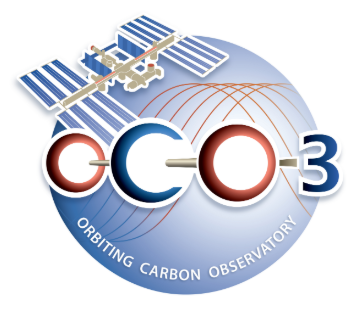 2
Introduction
OCO-3 can take Snapshot Area Mapping (SAM) mode measurements
On the order of 80 km x 80 km
OCO-3 Radiance (SAM mode)
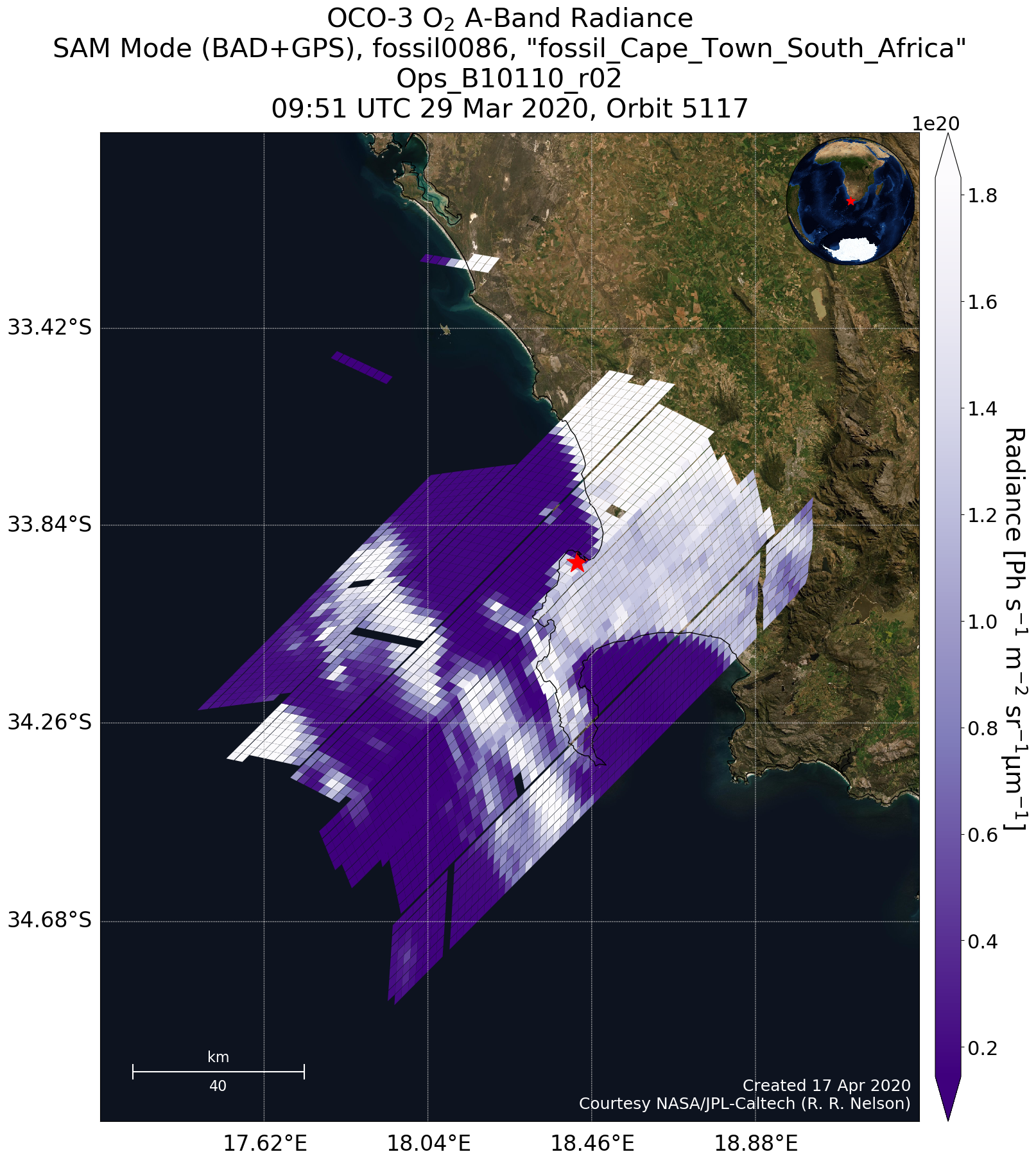 OCO-3 Radiance (Nadir mode)
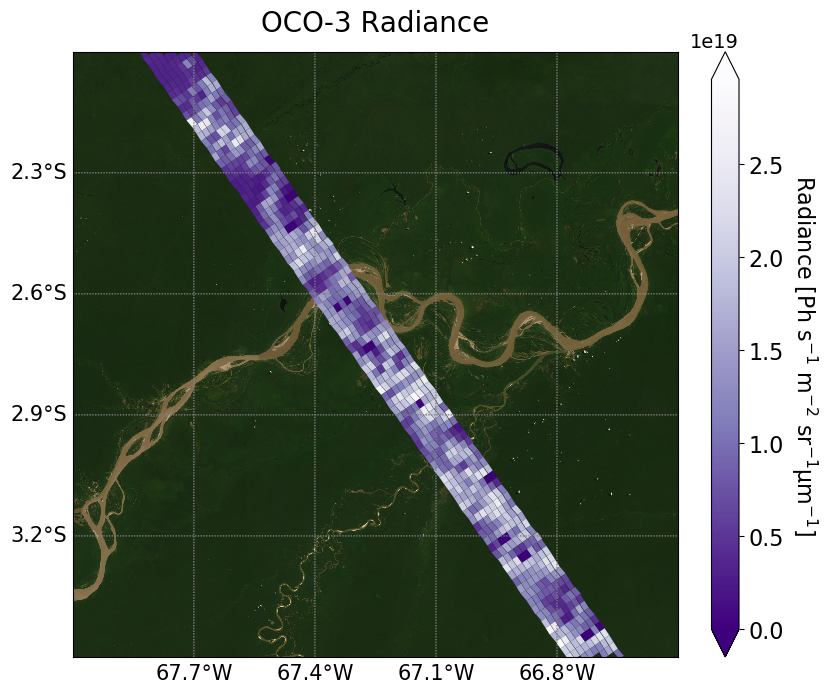 3
[Speaker Notes: Left: San Jose, 7 Aug, orbit 1483]
Introduction
OCO-3 can take Snapshot Area Mapping (SAM) mode measurements
Multiple SAMs/Targets possible each orbit
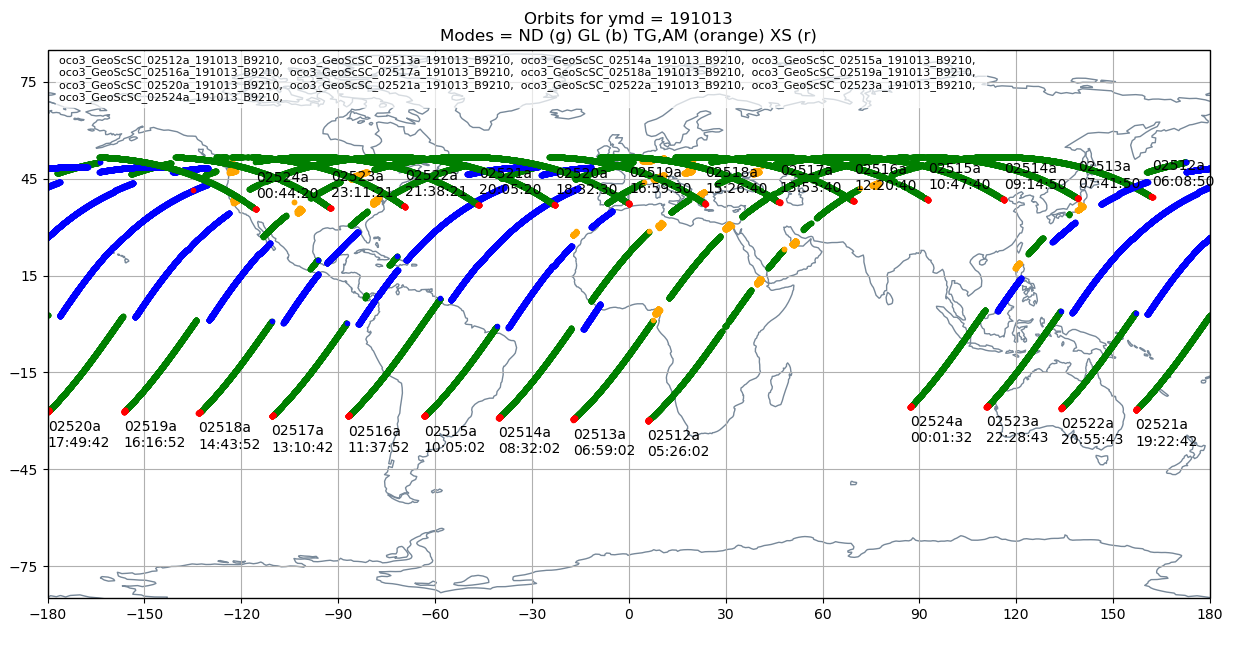 Figure courtesy of Aronne Merrelli
4
Introduction
OCO-3 can take Snapshot Area Mapping (SAM) mode measurements
>1400 collected so far!
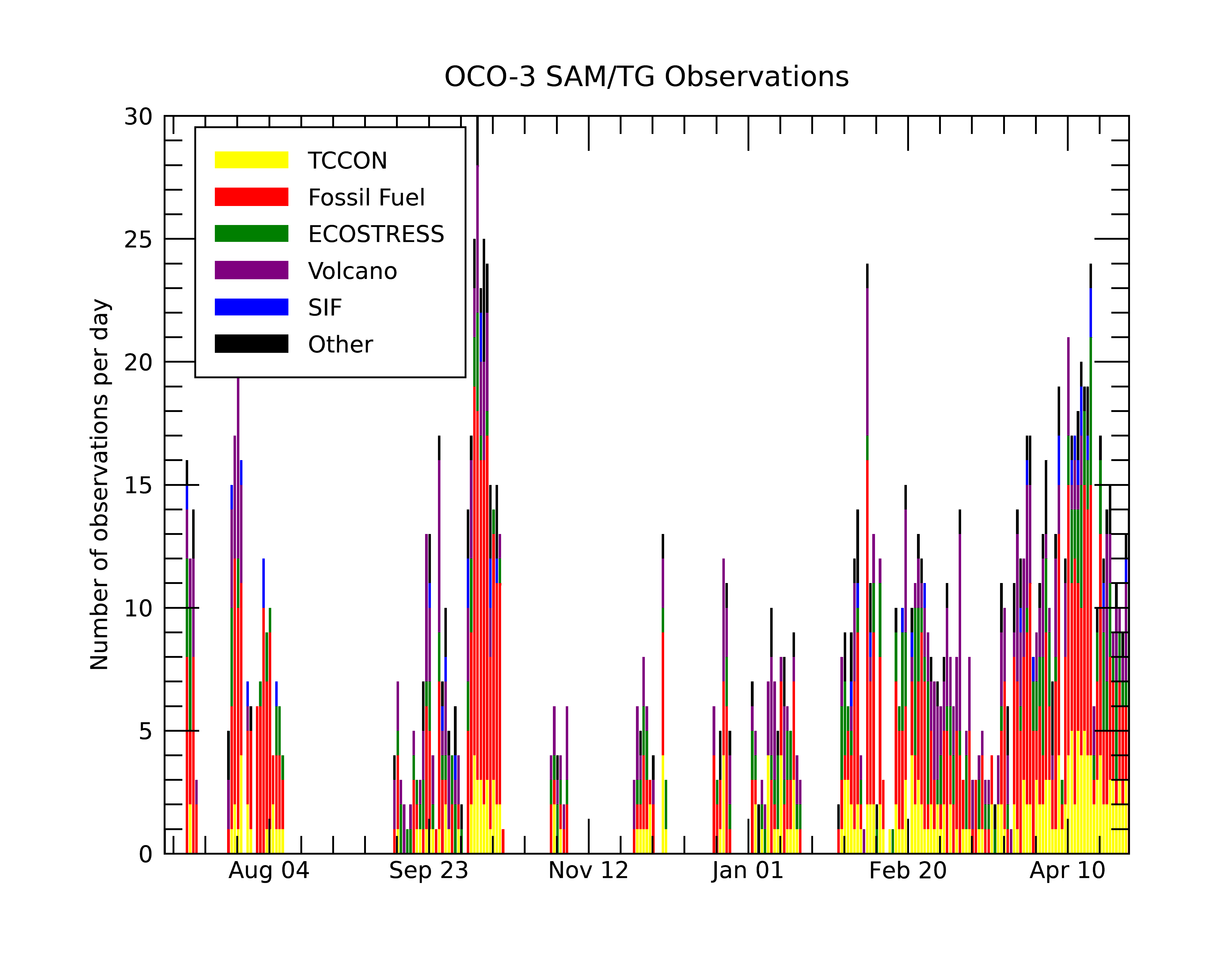 Figure courtesy of Brendan Fisher
5
[Speaker Notes: Data gaps from docking events, spacewalks, pointing violations, etc.

First gap = payload safe (overshooting?)
Jul 15 gap = ???
Aug 24 gap = docking on ISS + fear of overshooting (?)
Oct 23 gap = ???]
Introduction
Large list of targets including cities, power plants, volcanoes, TCCON sites, SIF sites, and field campaigns
Additional locations can be added and prioritized!
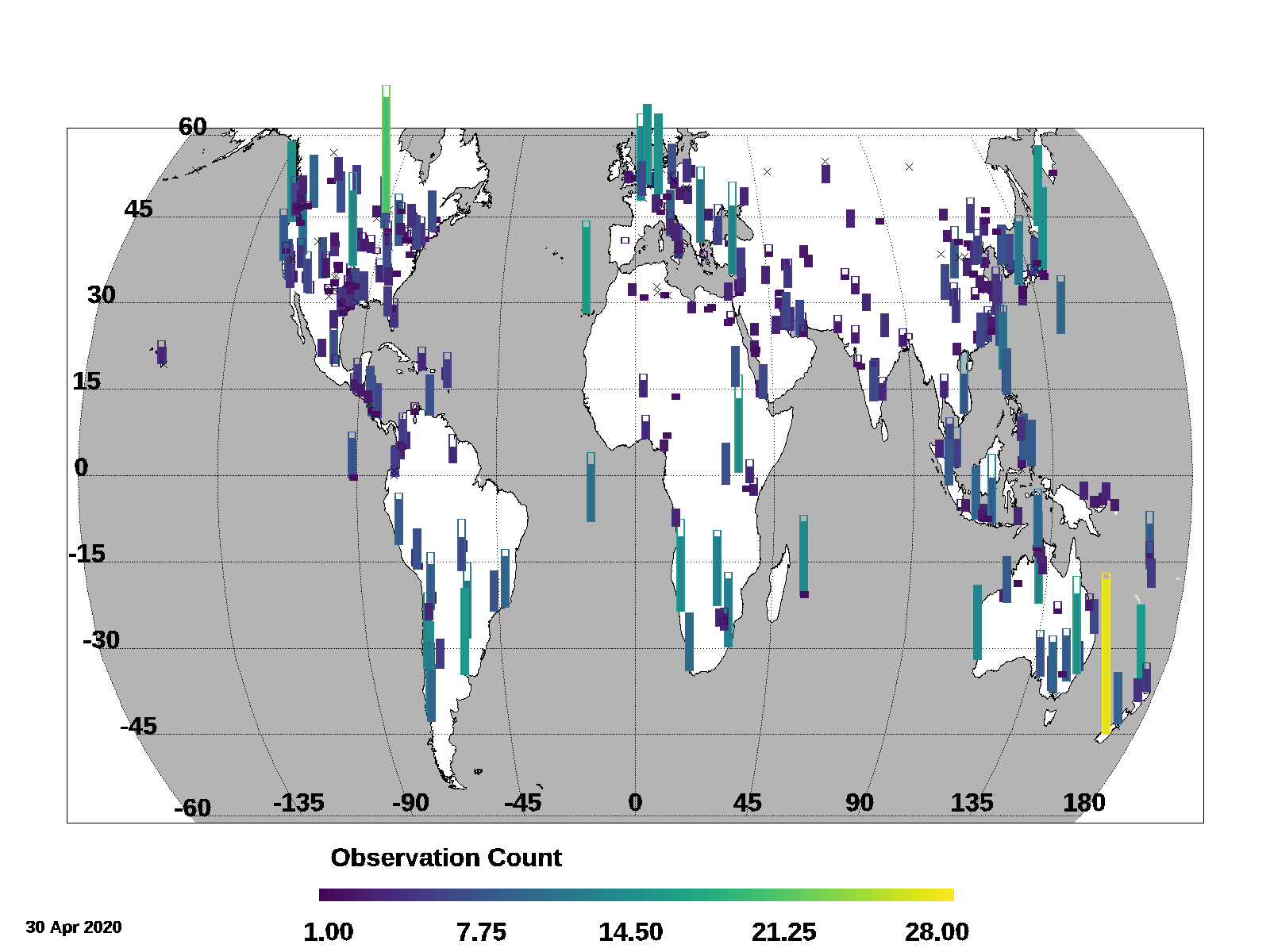 Figure courtesy of Brendan Fisher
6
Public Data Release
“vEarly” XCO2 product released on 30 April 2020 to the GES-DISC!
Still some remaining geolocation and radiometric errors that will be fixed in the full release this fall








Data quality statement and user’s guide available; updated ATDBs coming soon 
Bias corrected and filtered “Lite” files to be delivered later in May
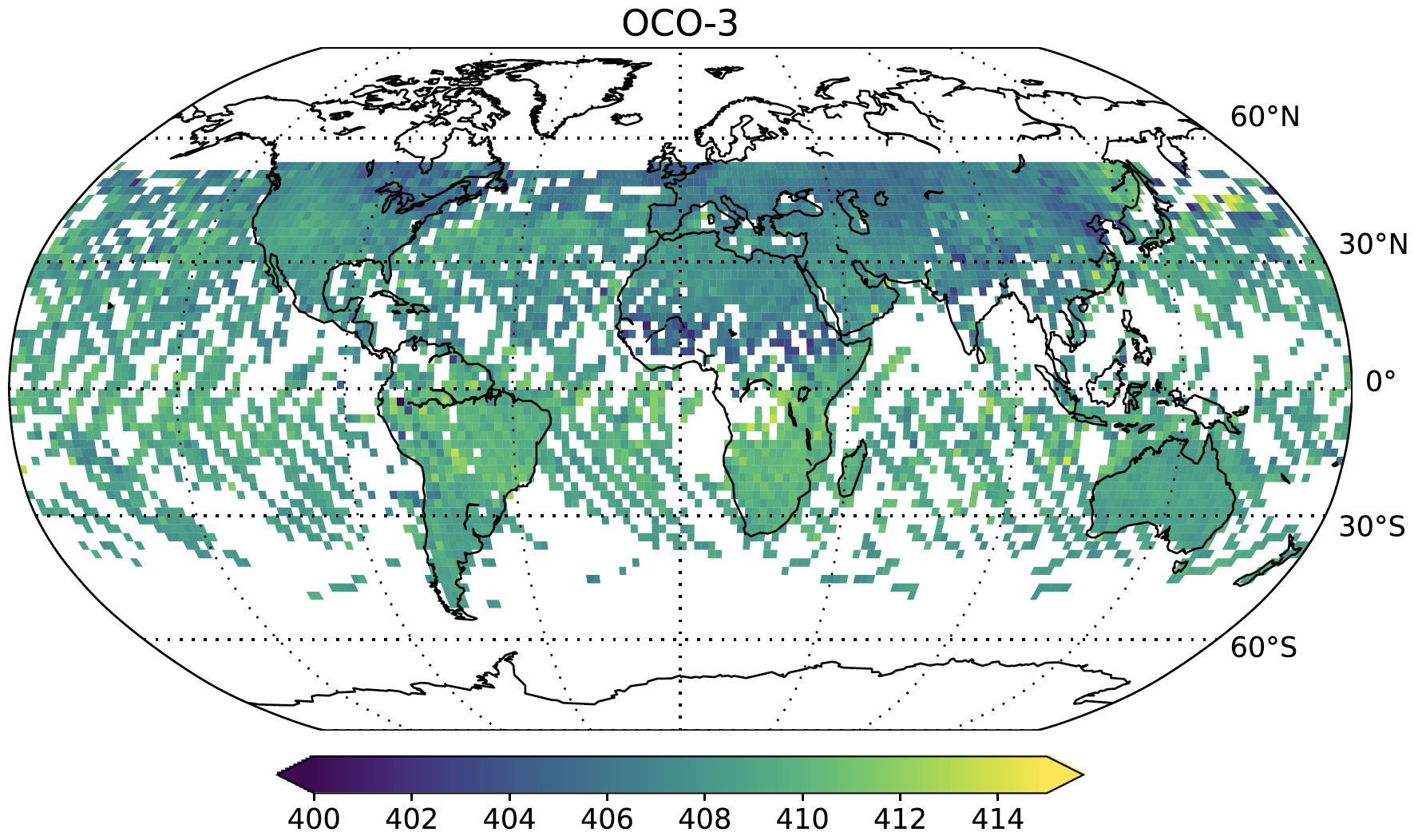 Figure courtesy of
Matthäus Kiel
XCO2
7
New Website: https://ocov3.jpl.nasa.gov/sams/index.php
SAM/Target searching, quicklook plots, and subsetting OCO-3 data!
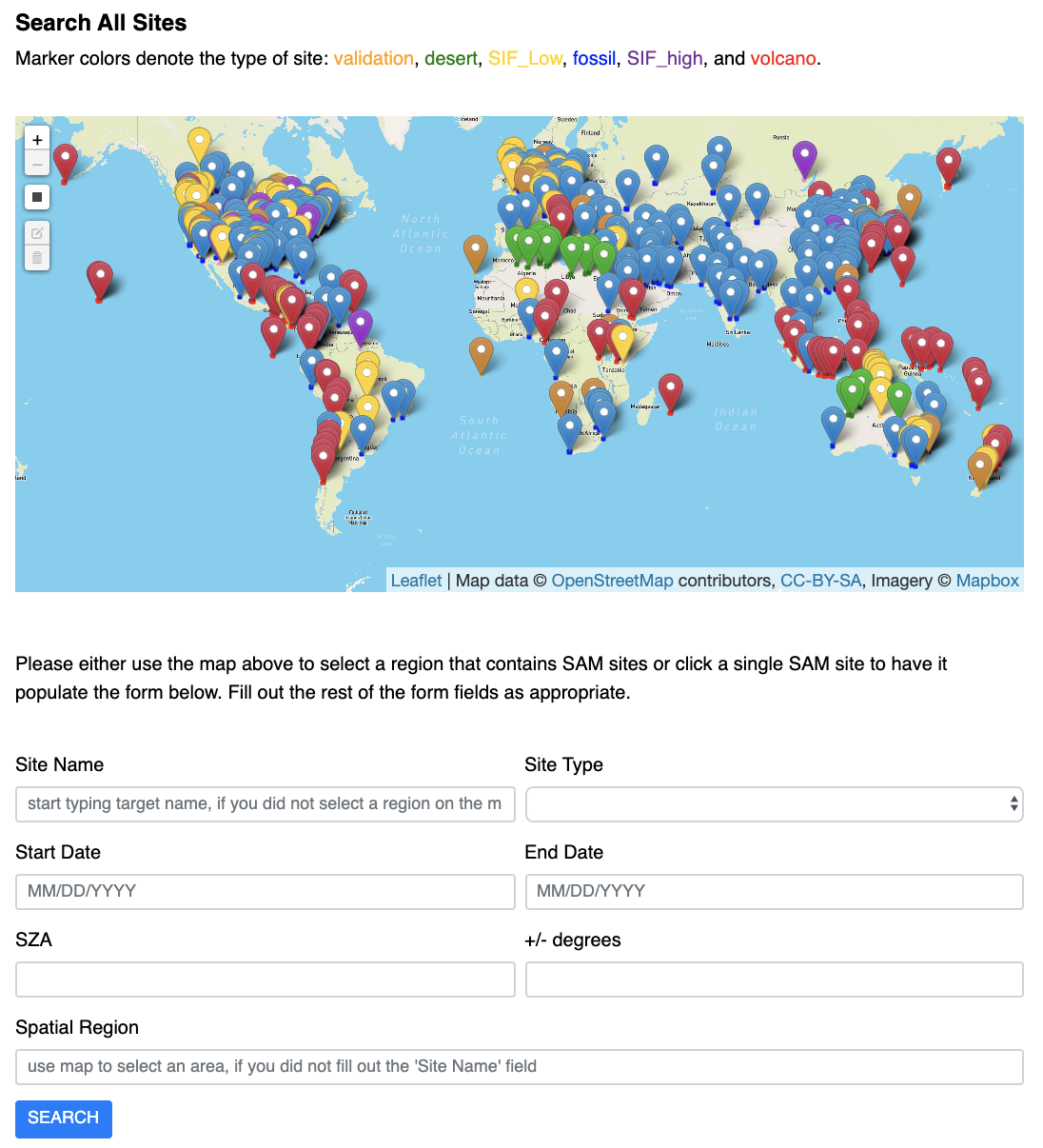 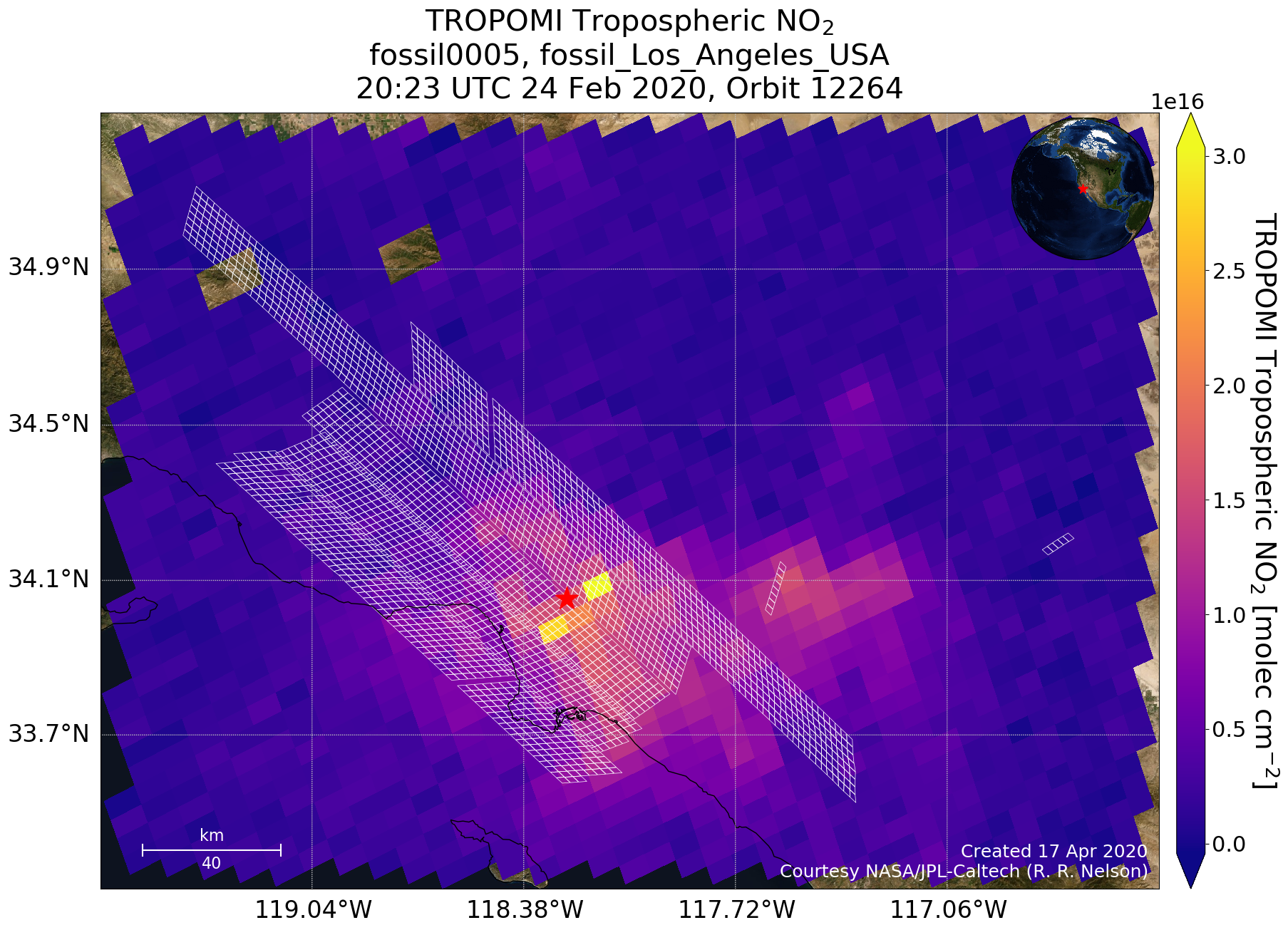 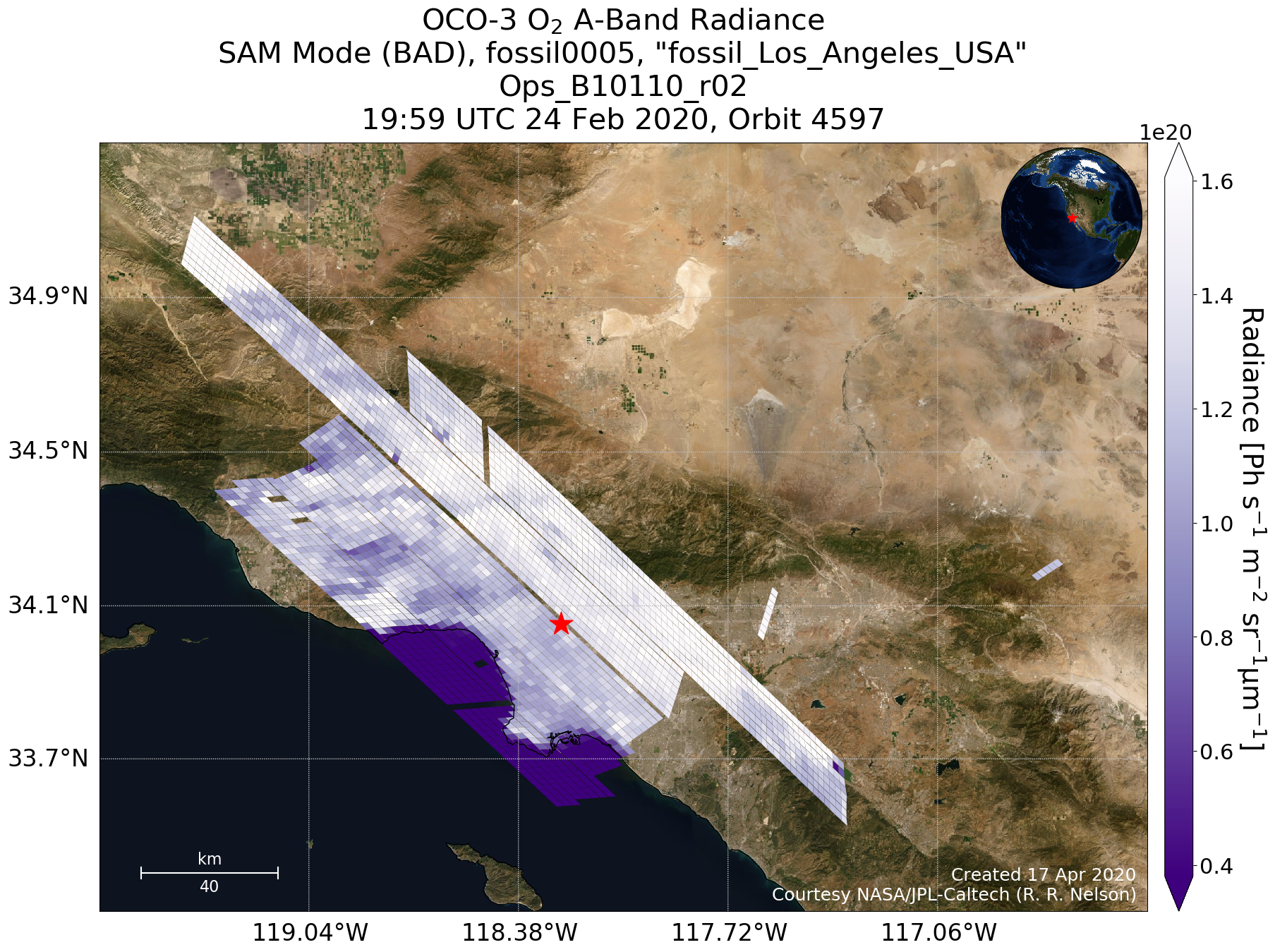 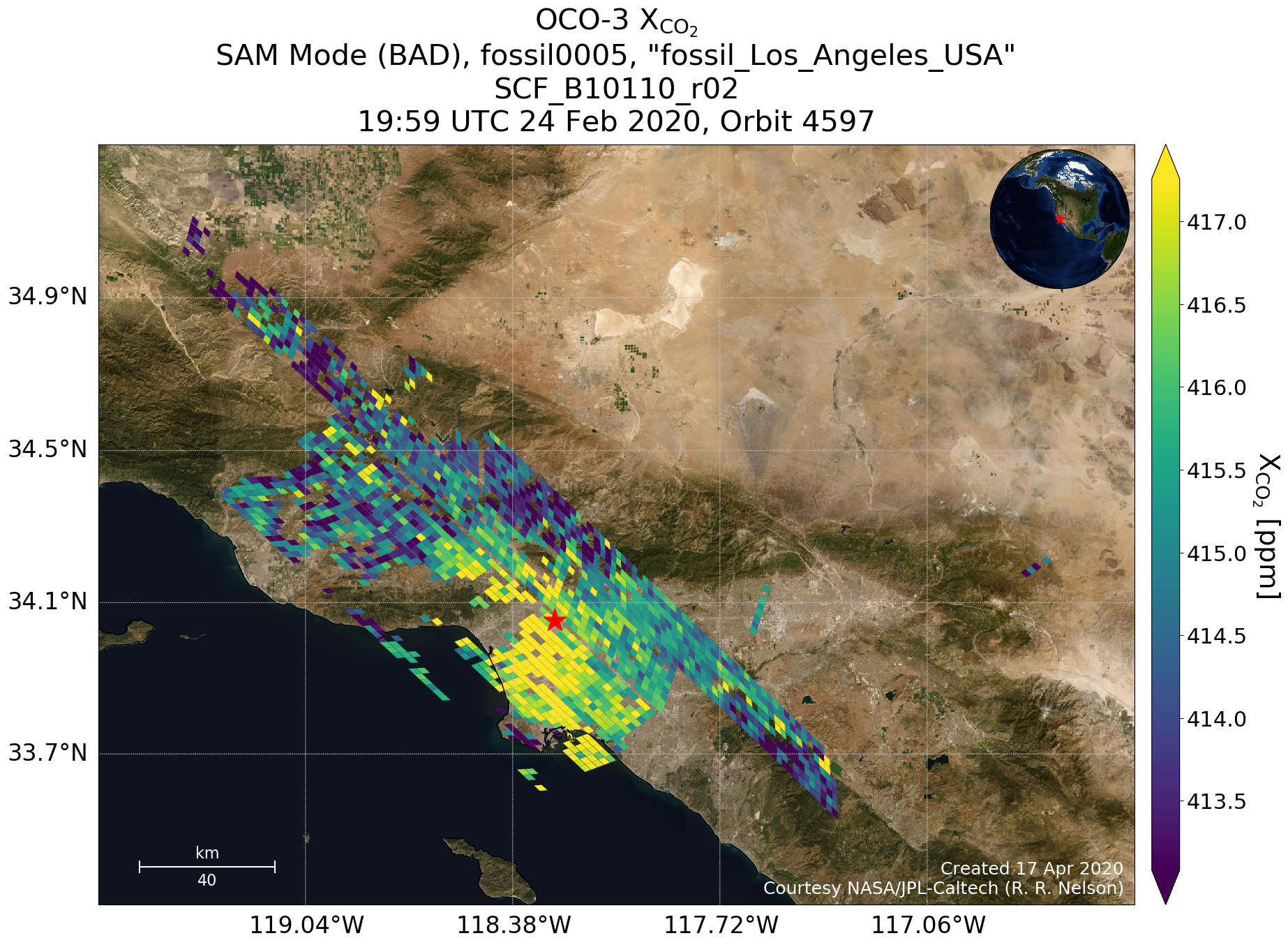 8
Los Angeles, USA
OCO-3 XCO2
TROPOMI NO2
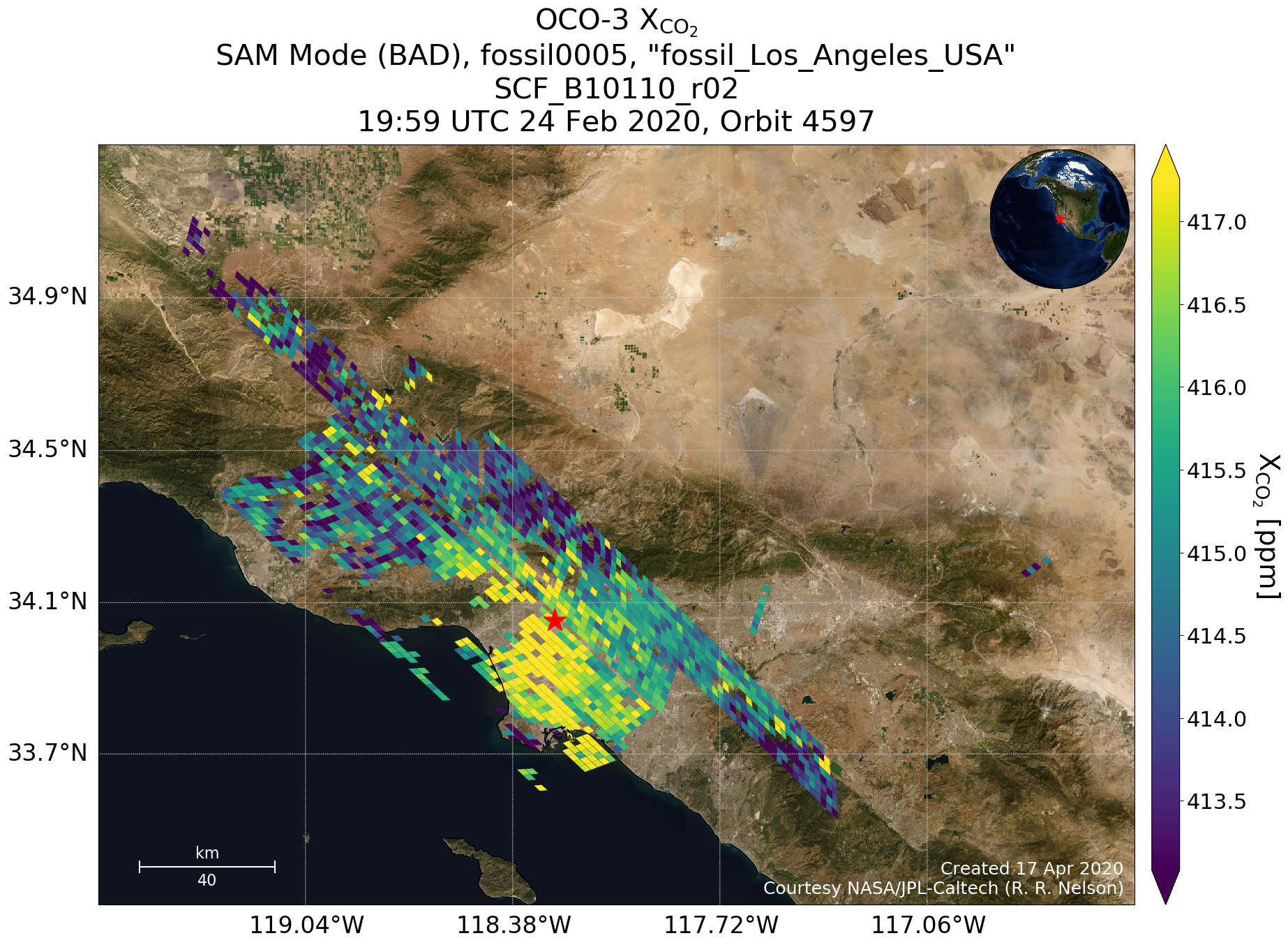 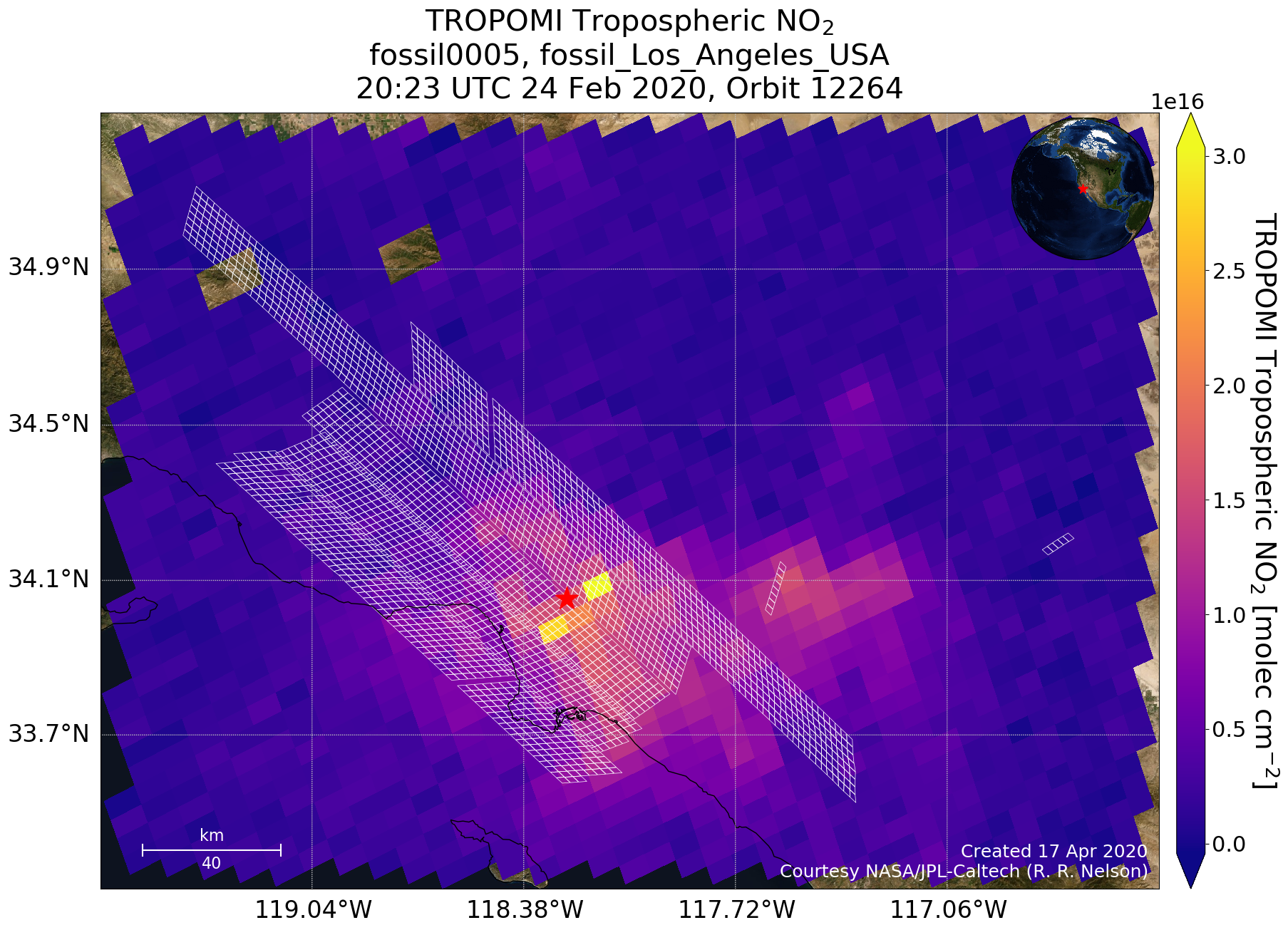 9
[Speaker Notes: 22 Sept, orbit 2194]
Paris, France
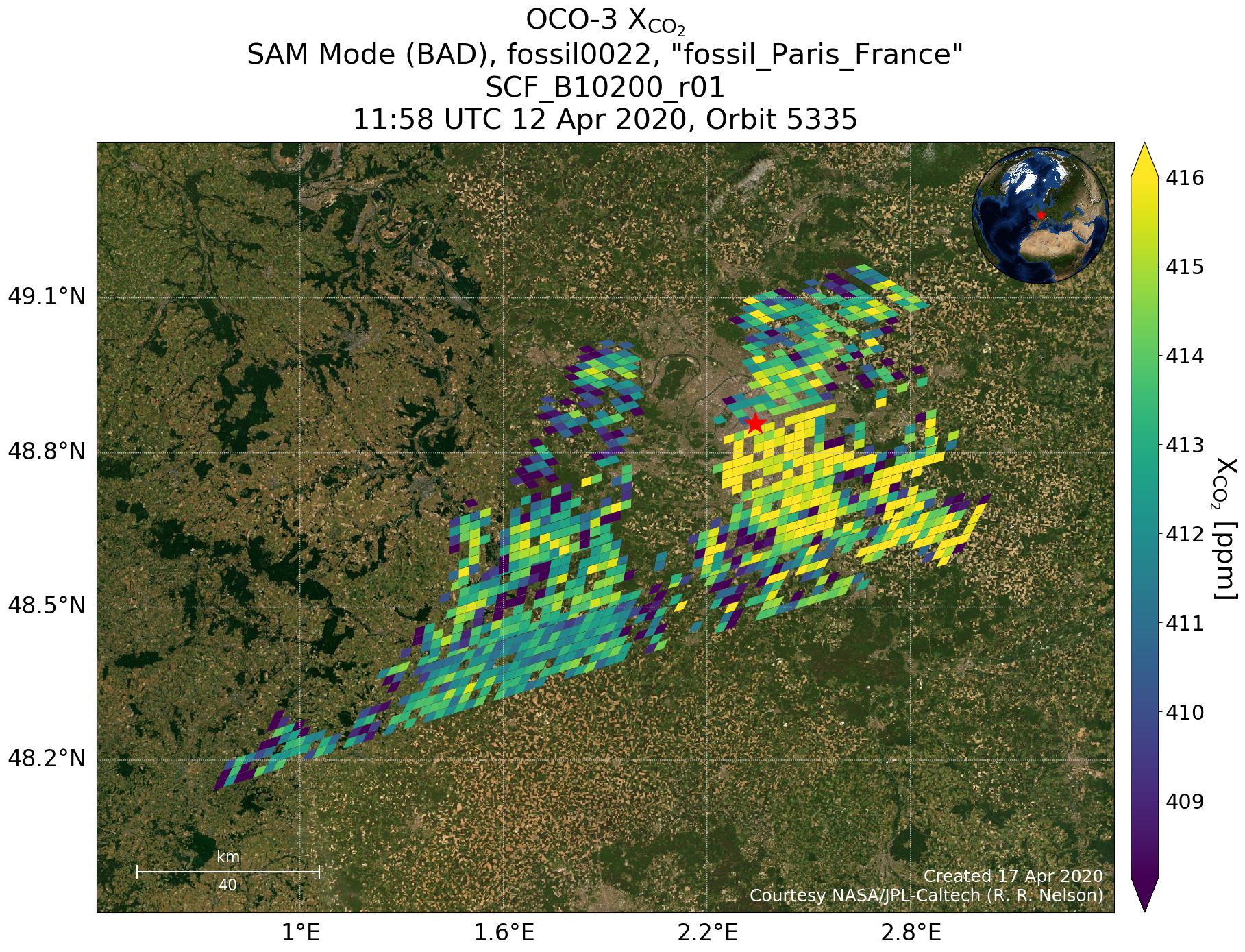 10
[Speaker Notes: 22 Sept, orbit 2194]
Paris, France
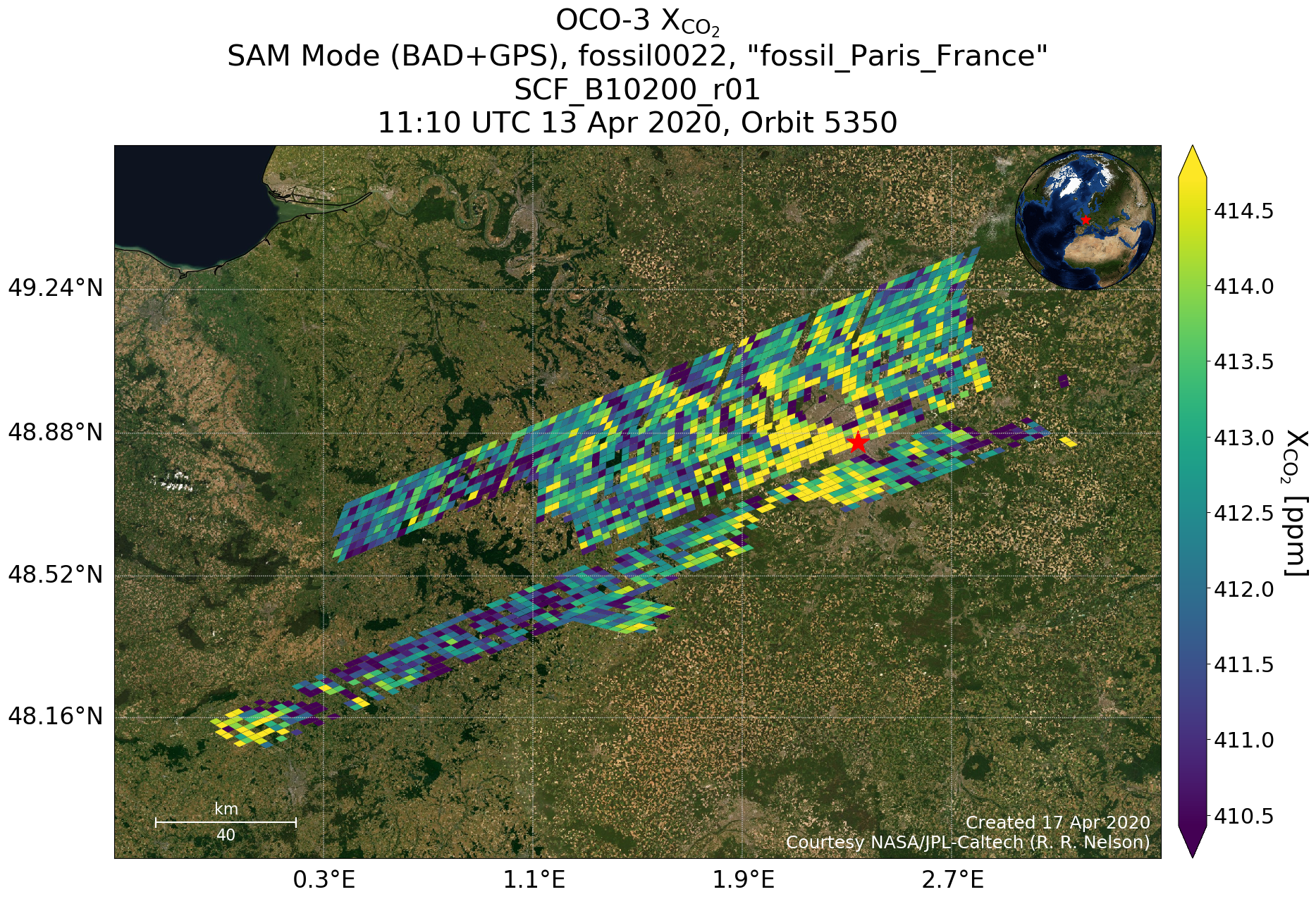 11
[Speaker Notes: 22 Sept, orbit 2194]
Paris, France
3 hours after previous slide!
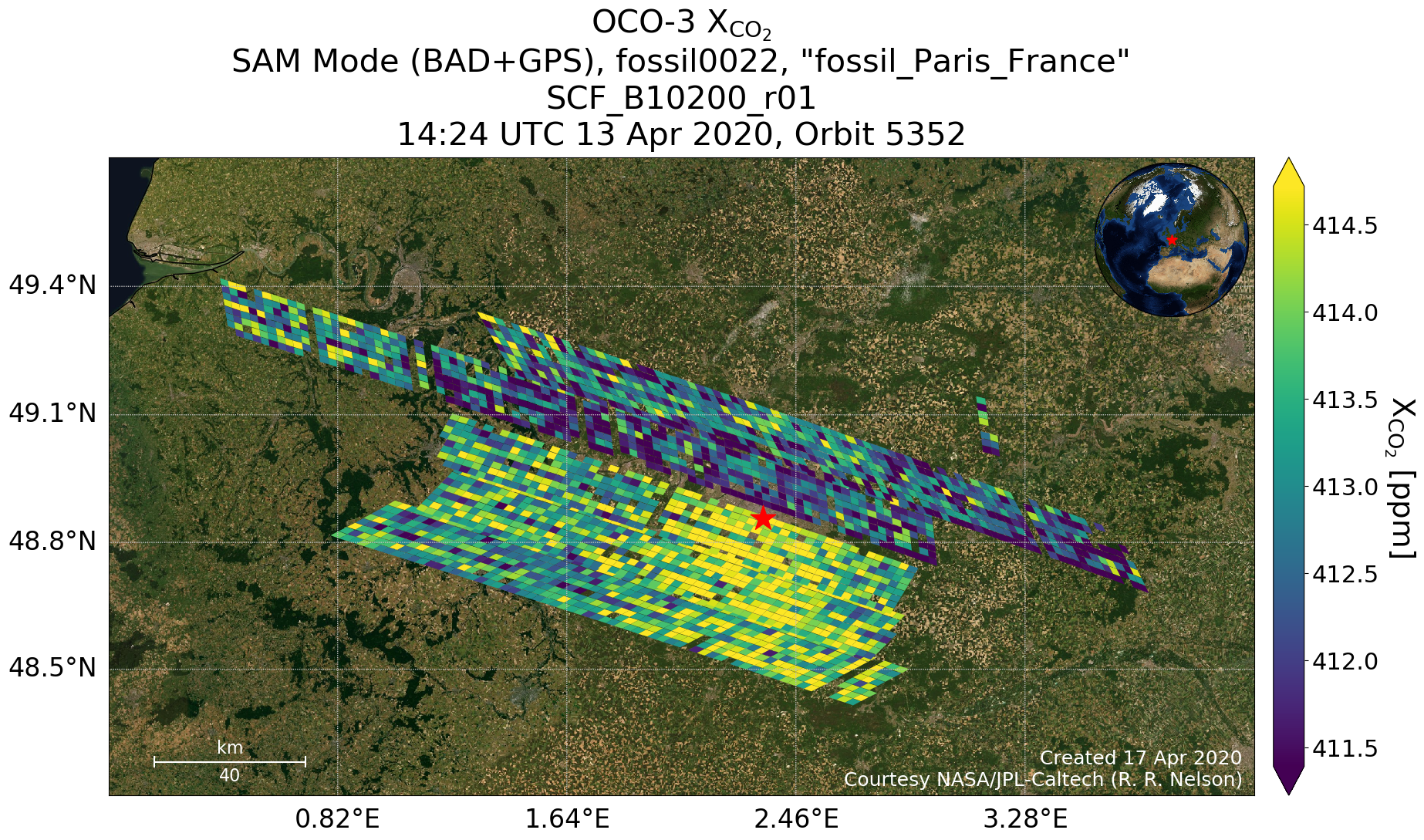 12
[Speaker Notes: 22 Sept, orbit 2194]
Paris, France
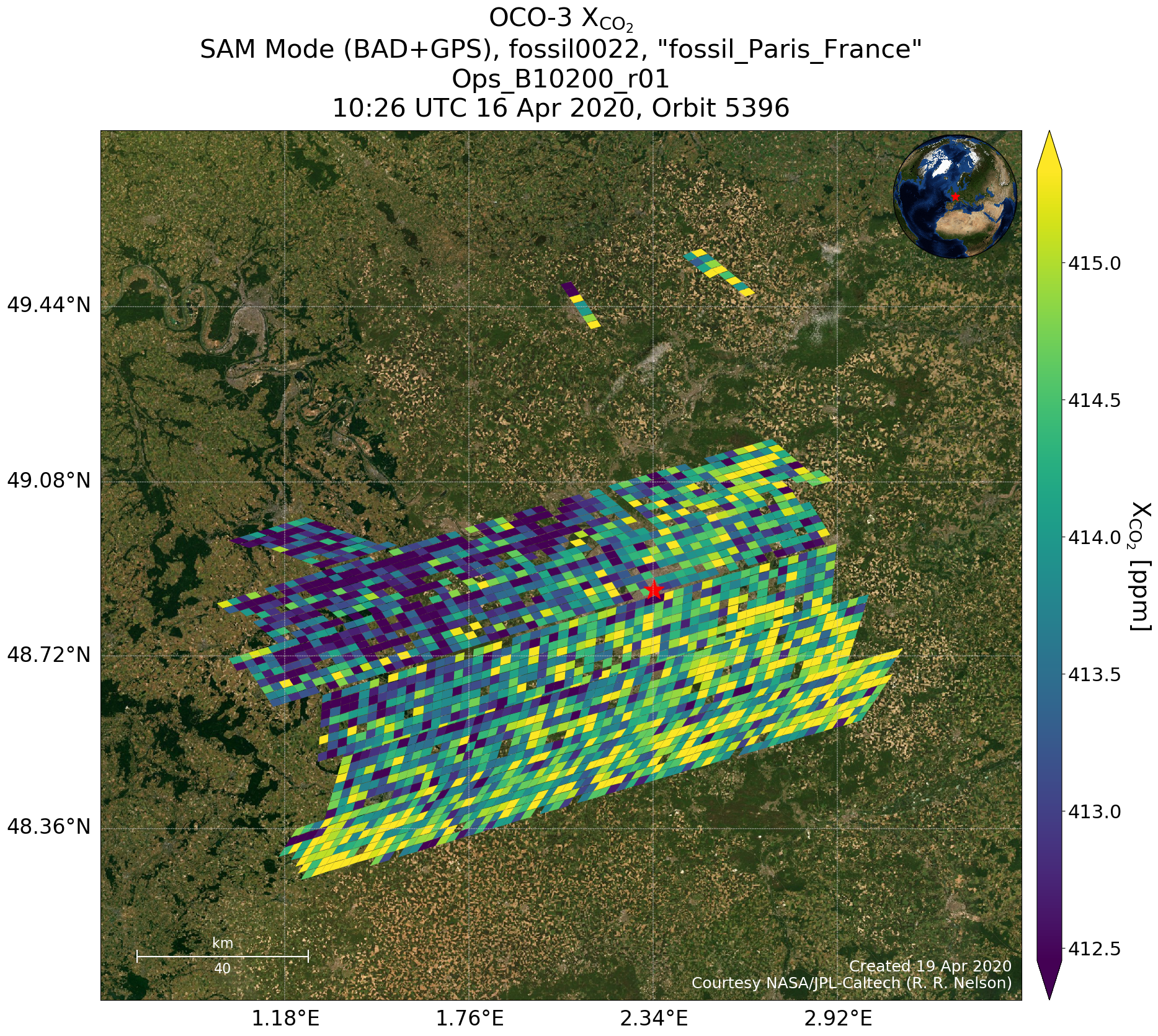 13
[Speaker Notes: 22 Sept, orbit 2194]
Paris, France
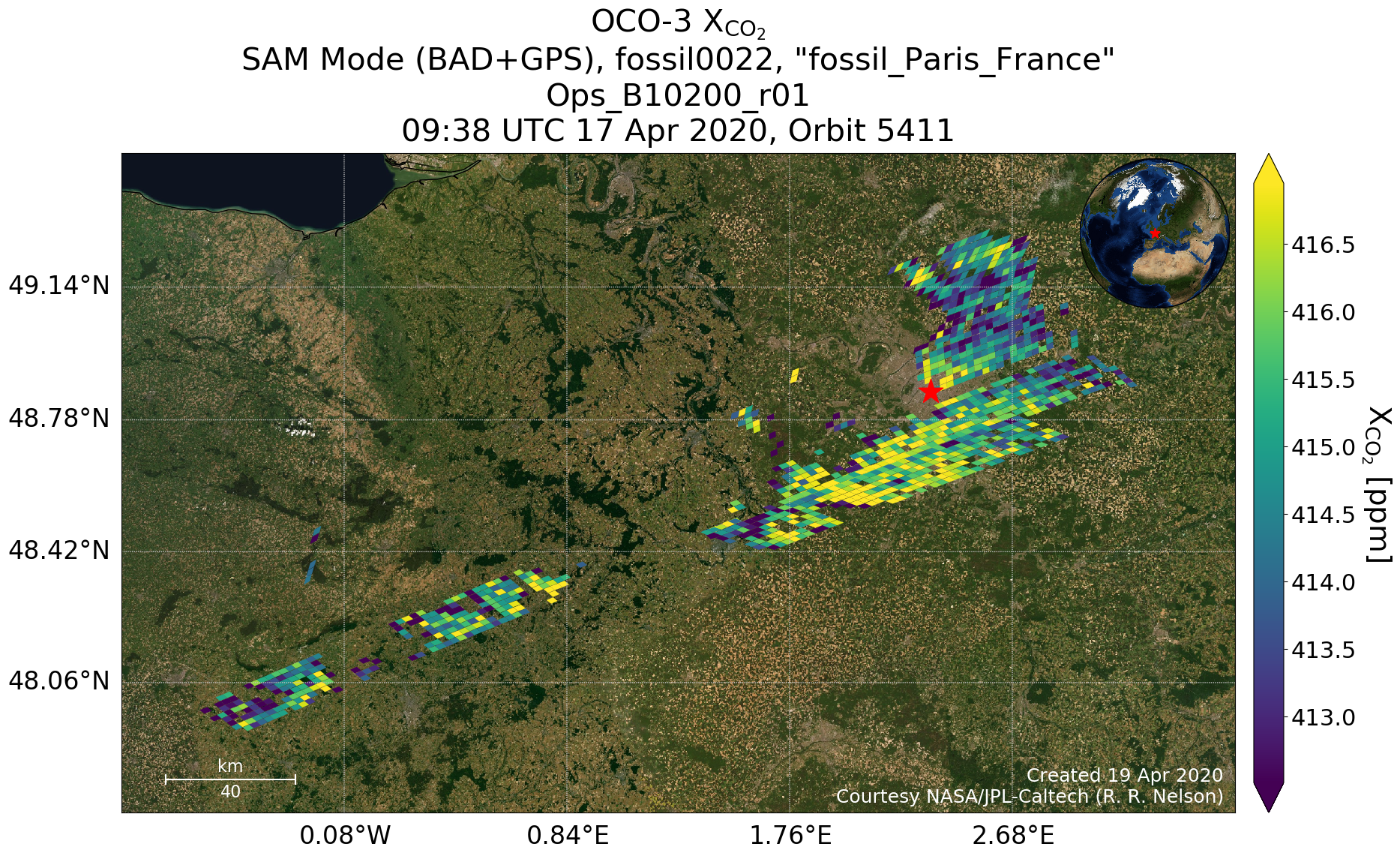 14
[Speaker Notes: 22 Sept, orbit 2194]
Bełchatów Power Station, Poland
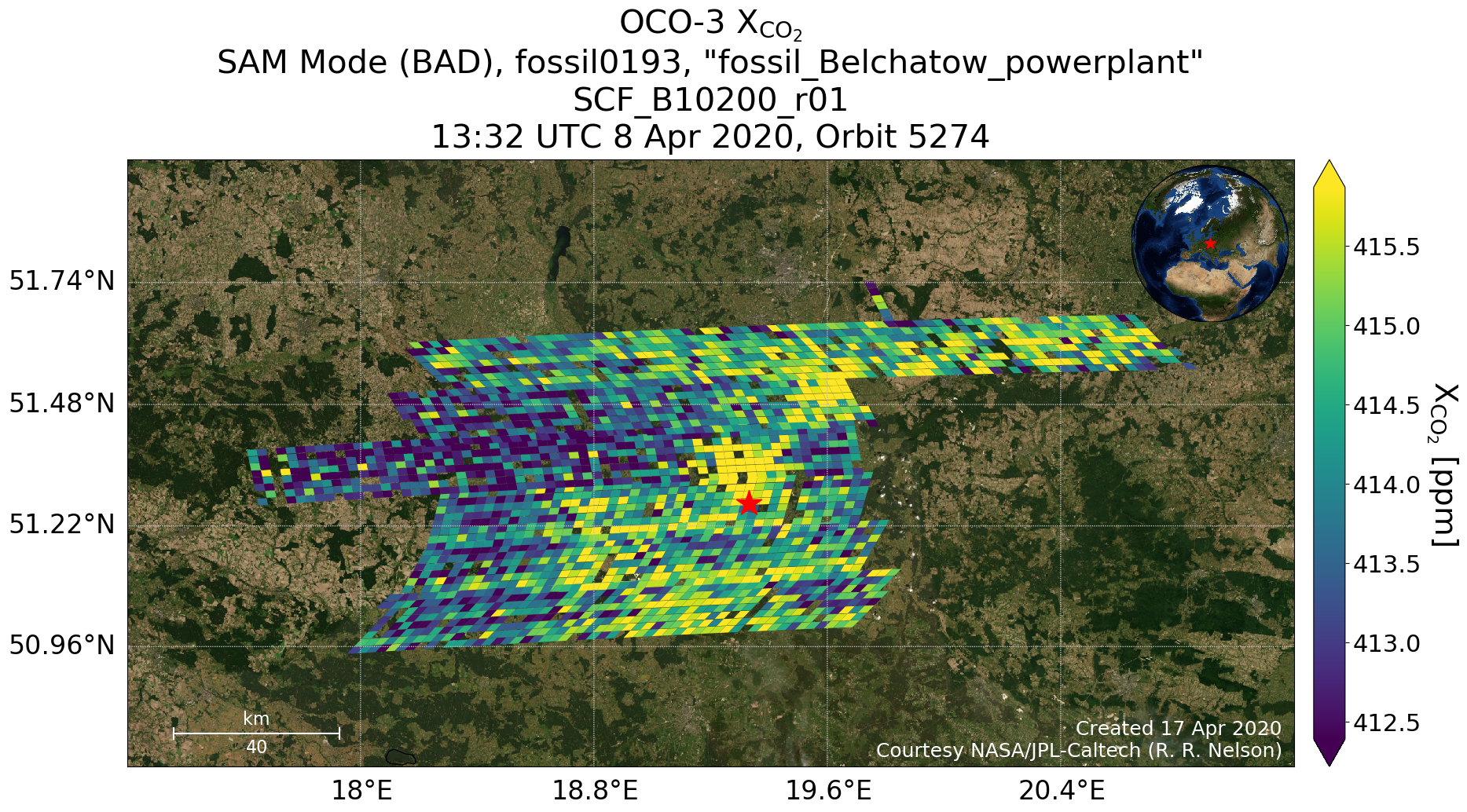 15
[Speaker Notes: 22 Sept, orbit 2194]
Bełchatów Power Station, Poland
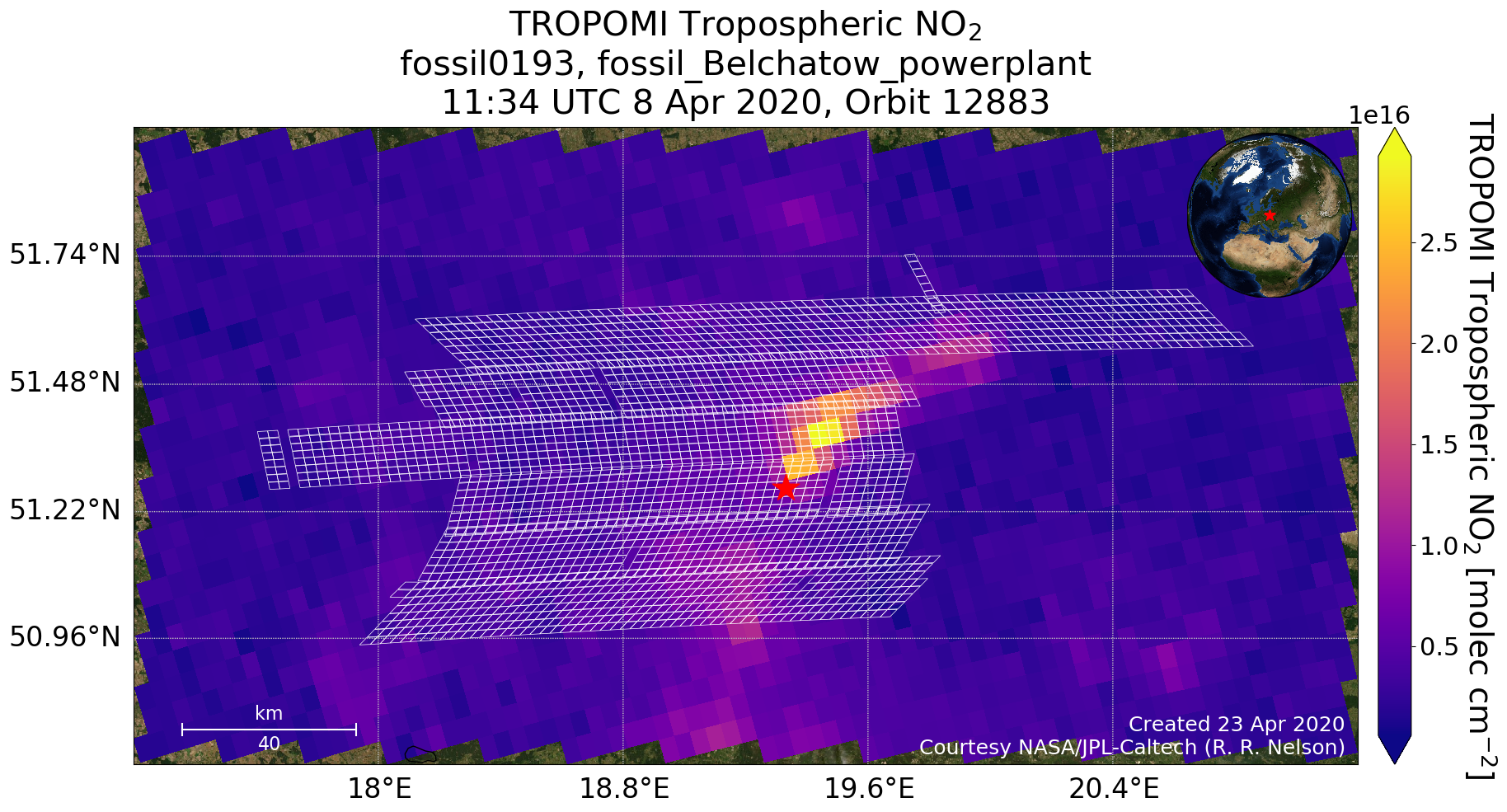 16
[Speaker Notes: 22 Sept, orbit 2194]
Bełchatów Power Station, Poland
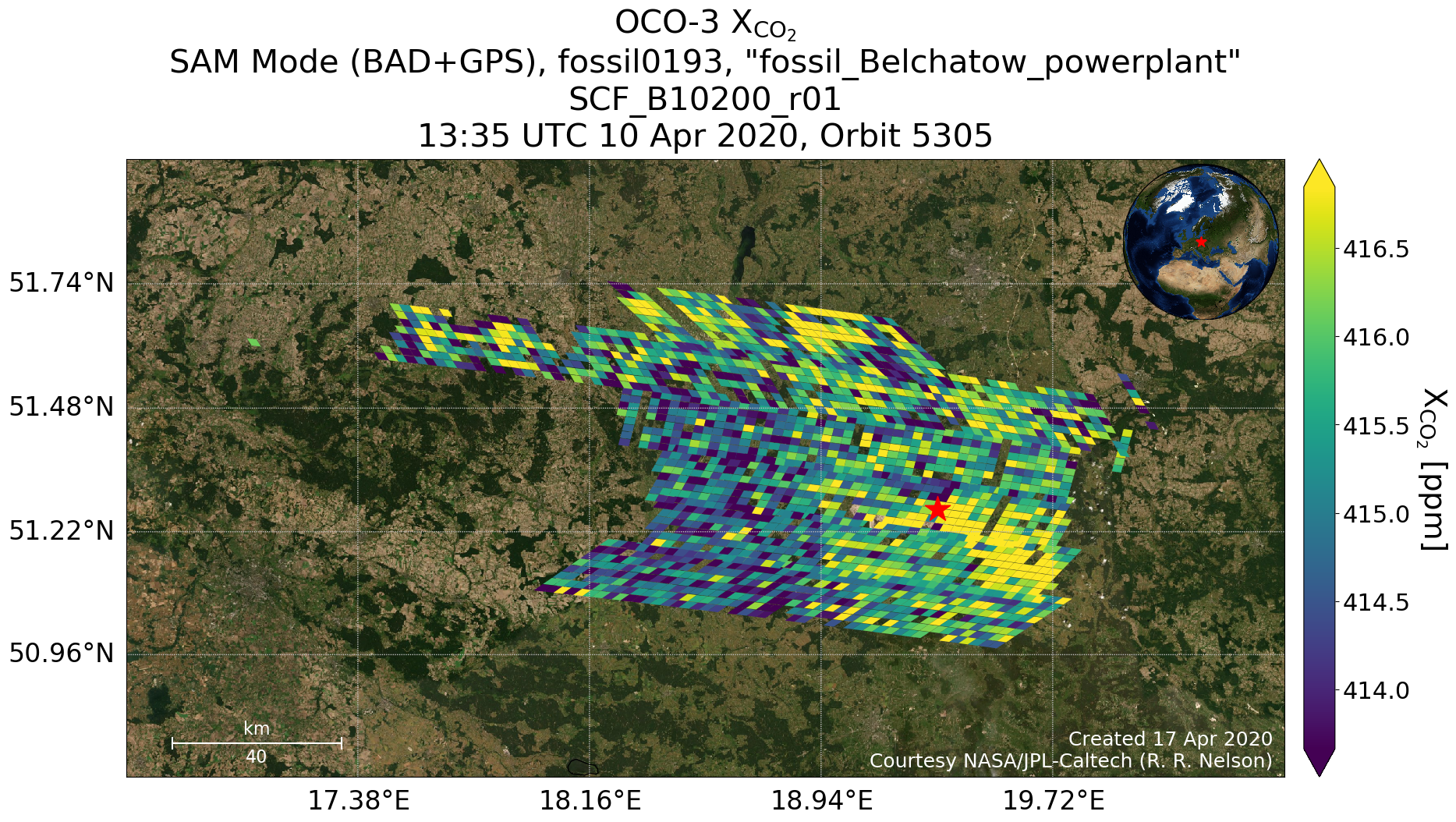 17
[Speaker Notes: 22 Sept, orbit 2194]
Bełchatów Power Station, Poland
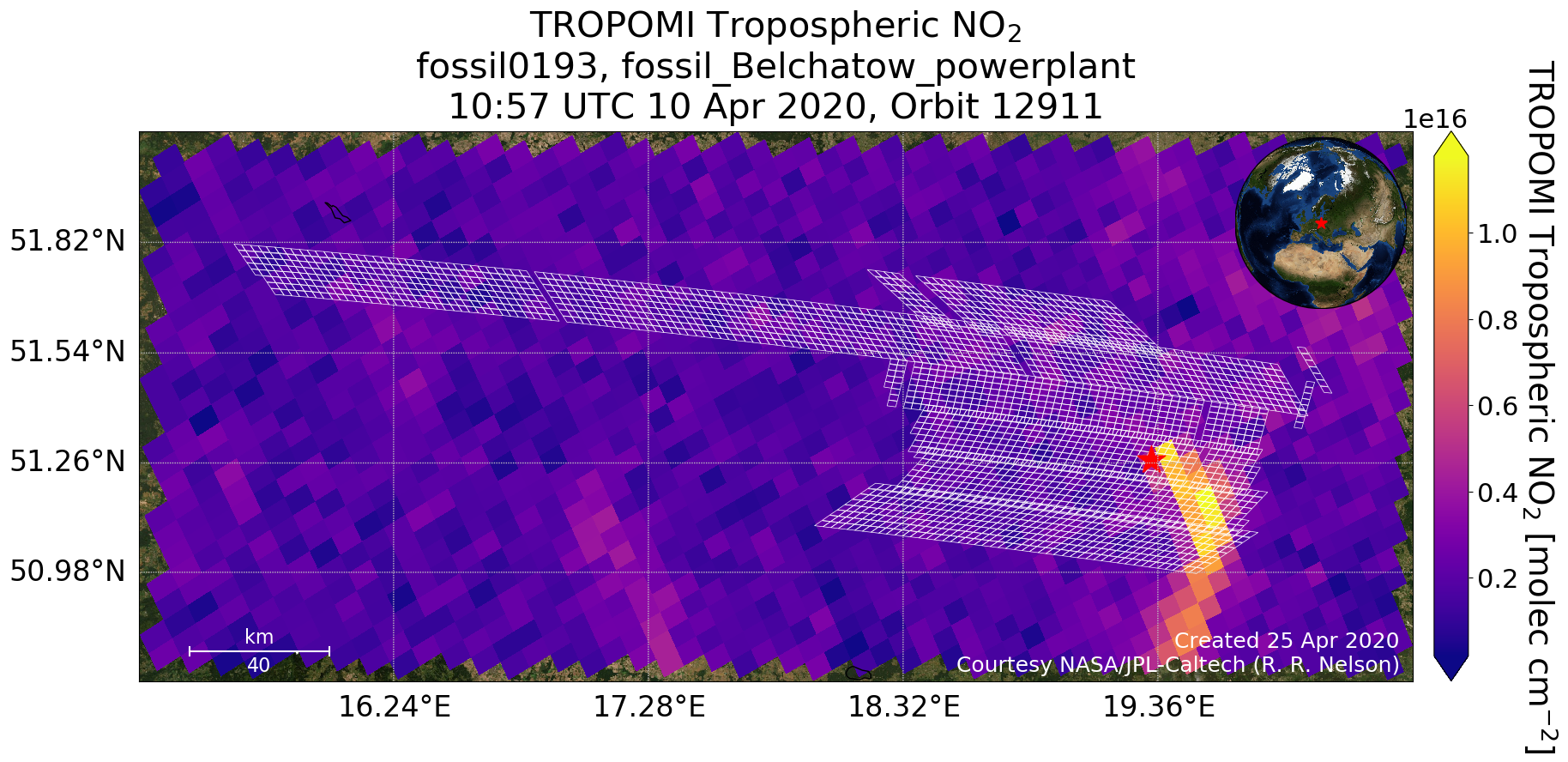 18
[Speaker Notes: 22 Sept, orbit 2194]
Bełchatów Power Station, Poland
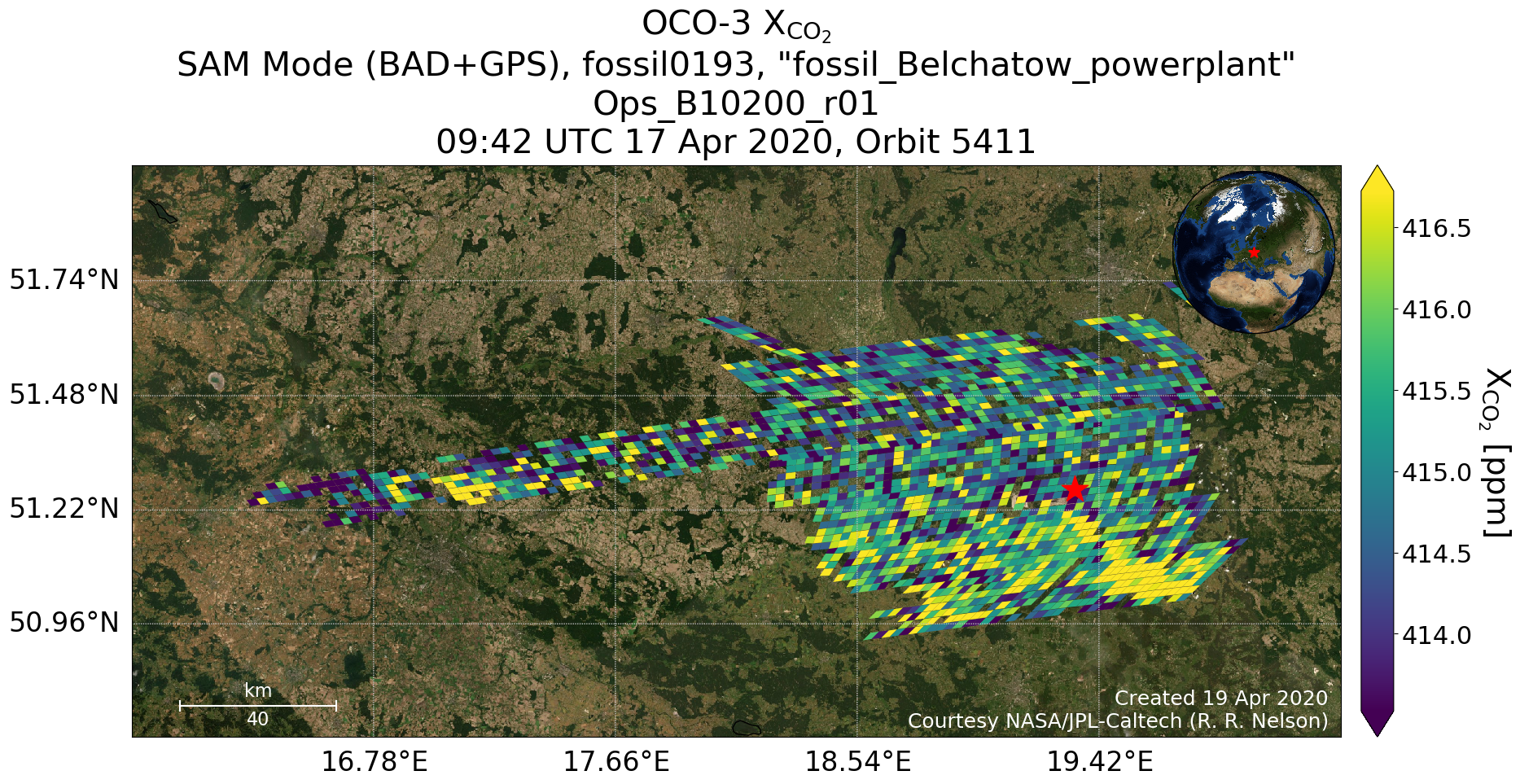 19
[Speaker Notes: 22 Sept, orbit 2194]
Bełchatów Power Station, Poland
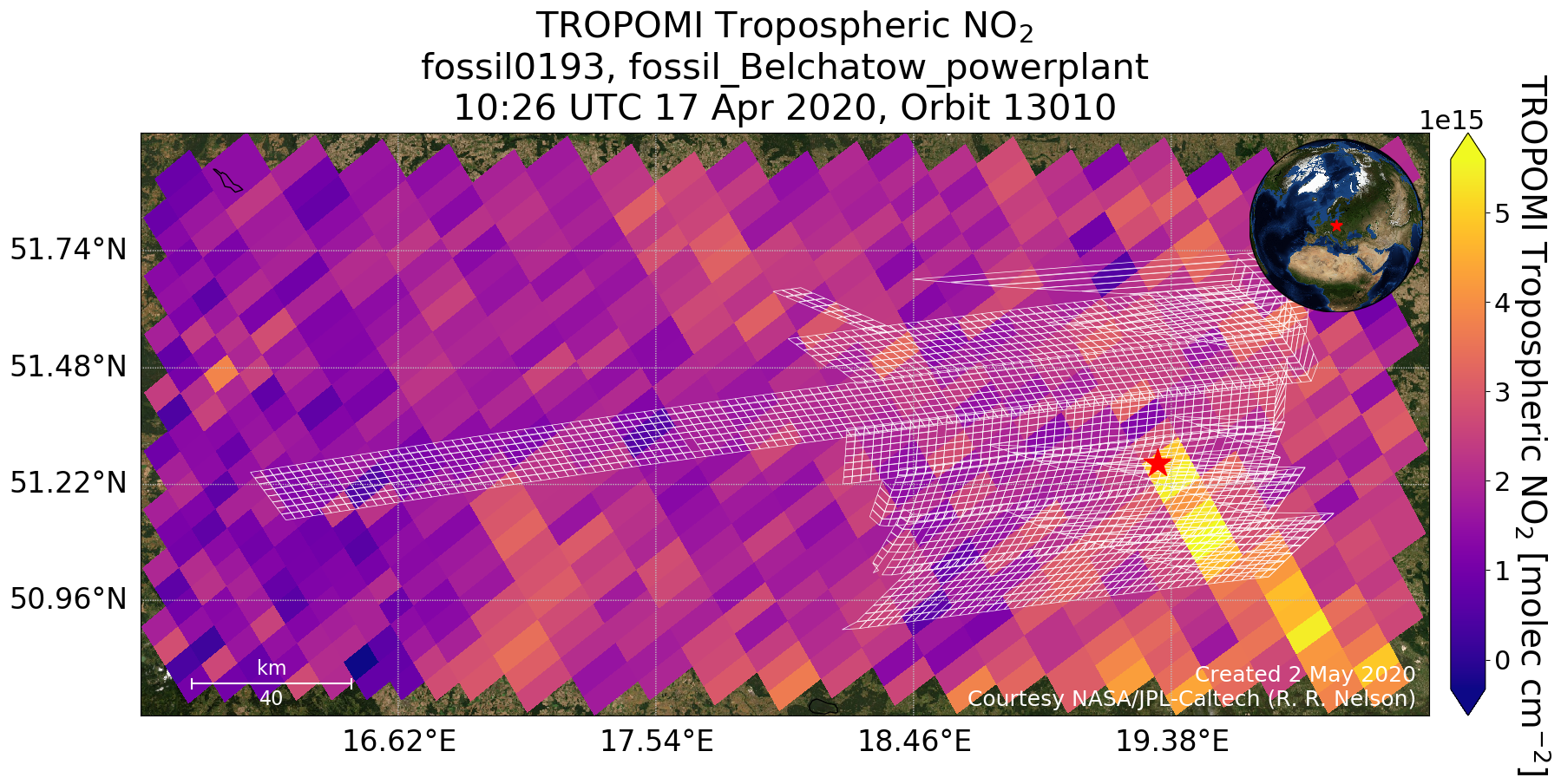 20
[Speaker Notes: 22 Sept, orbit 2194]
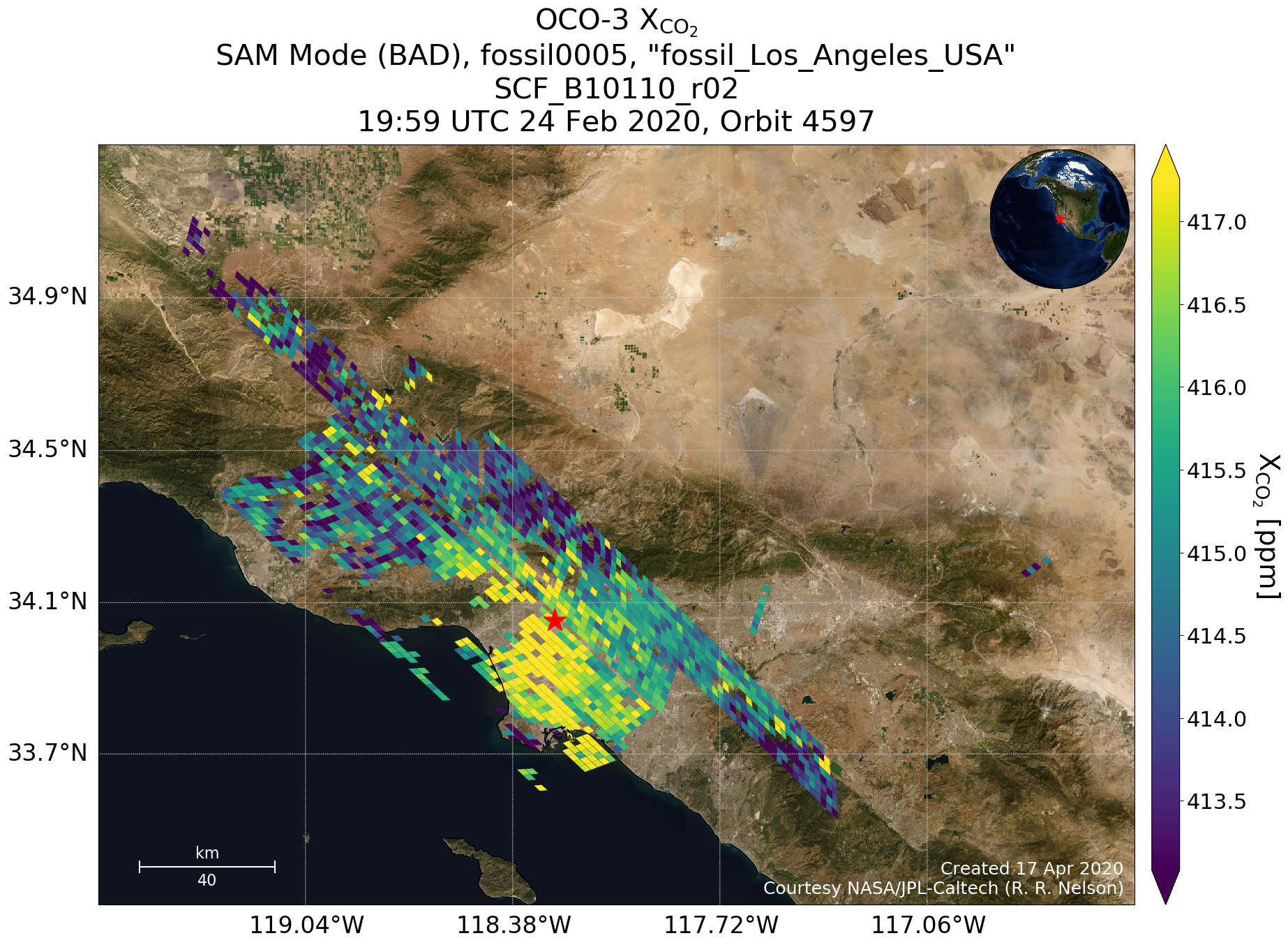 Conclusions & Future Plans
Many promising OCO-3 Snapshot AreaMapping and Target mode measurements

We have begun collaborating with many scientists, but please contact us if you’re interested in our data! 

Big picture: OCO-3 SAMs will be a proof-of-conceptfor future wide-swath CO2 missions
GeoCarb, CO2M, etc.

Thank you!
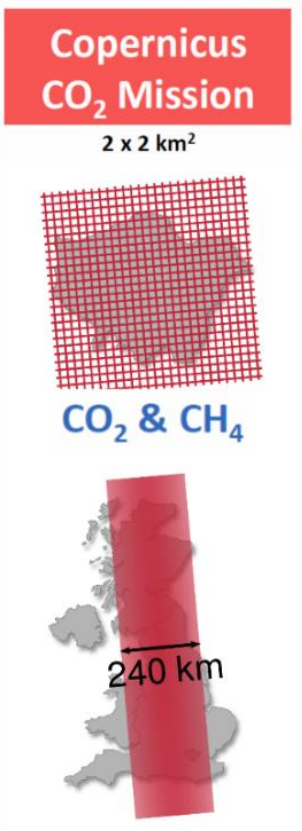 Buchwitz, et al.
21
[Speaker Notes: CO2M = global coverage every 3 days]